障がい体験講座
2016年6月15日（水）
肢体不自由について
一口に「肢体不自由」と言っても、
　その定義は様々です。
「肢体不自由とは、身体の動きに関する器官が、病気やけがで損なわれ、歩行や筆記などの
日常生活動作が困難な状態をいう。
肢体不自由の程度は、一人一人異なっている為、その把握に当たっては、学習上又は生活上
どのような困難があるのか、それは補助的手段の活用によってどの程度軽減されるのか、
といった観点から行うことが必要である。
(教育支援資料、文部科学省初等中等教育局特別支援教育課、平成25年10月)
「肢体不自由」と言っても
　一人ひとりの身体の
　状態は千差万別です。
今日の体験は
車椅子に乗る
車椅子を押す
乗る／乗せる時

1.両サイドのブレーキを
　ロック。
2.両サイドの
　フットプレートを
　上げる。
3.アームレストを両手で
　持ち、ゆっくり座る。
4.フットプレートを
　下げる。
5.フットプレートに
　足を乗せる。
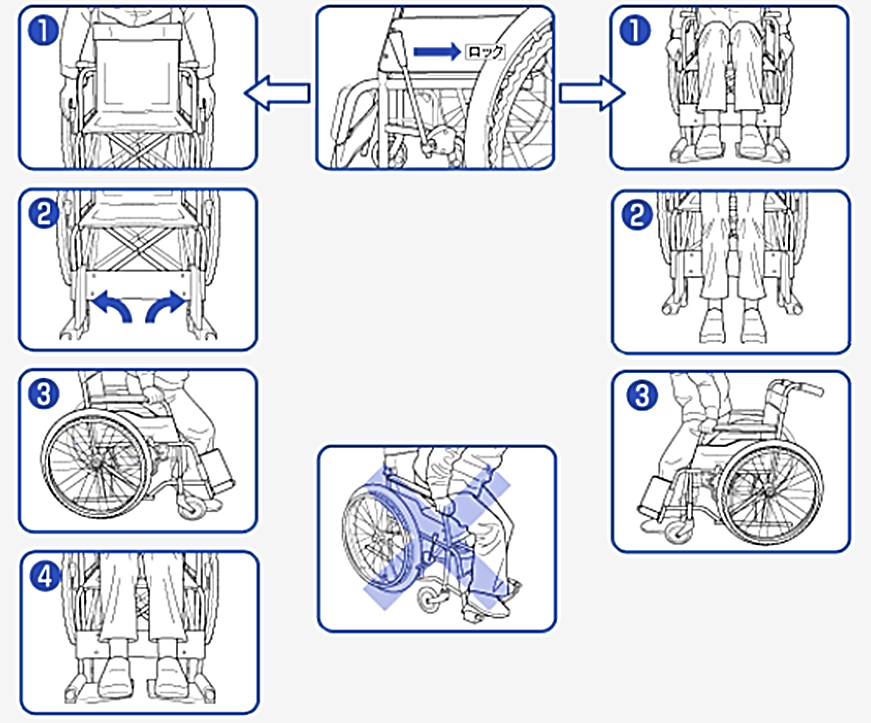 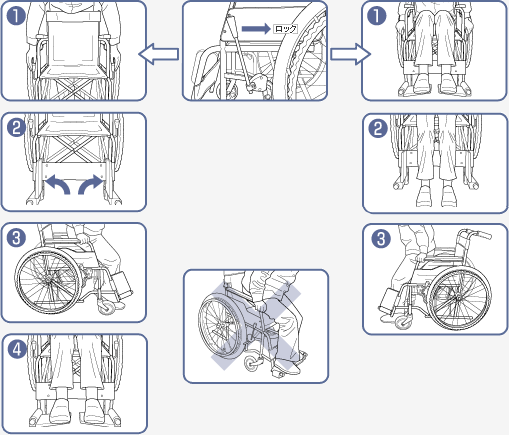 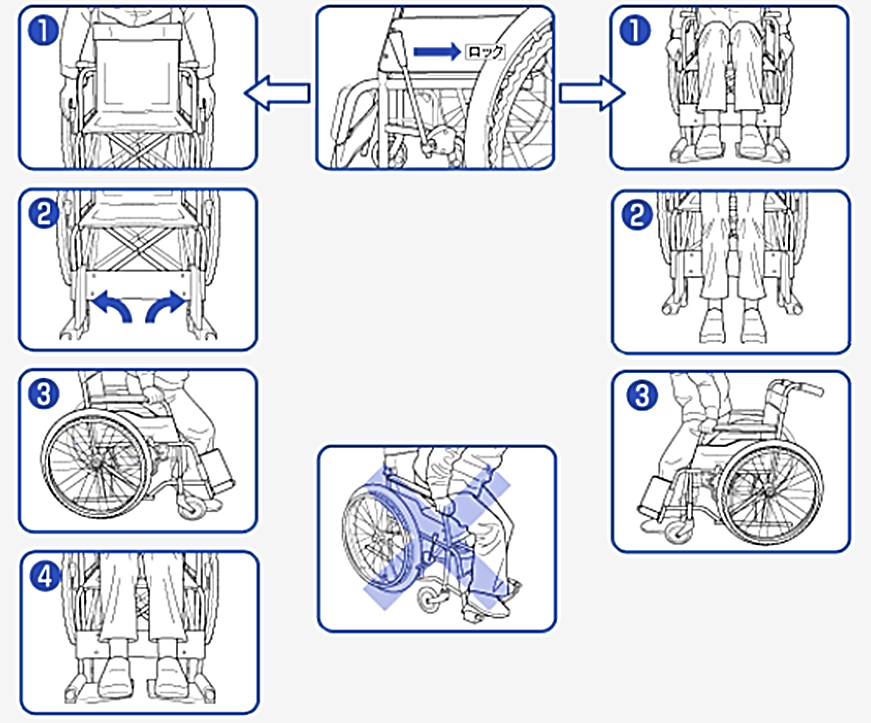 降りる時

1.両サイドのブレーキを
　ロック。2.フットプレートから
　足を下ろす。3.アームレストを
　両手で持ち、
　ゆっくり立ち上がる。

※フットプレートの
　上に足をおいて
　立ち上がっては
　ダメ！
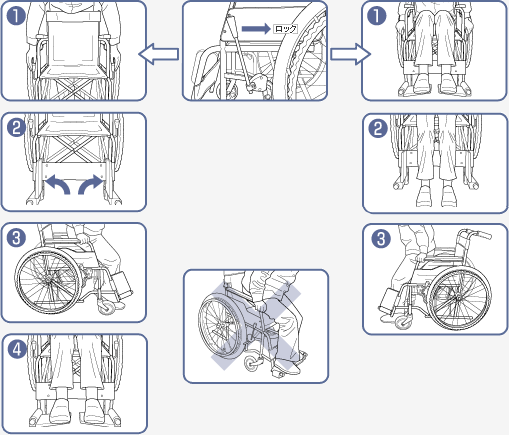 押し方は……

 車椅子の後ろに立ち、
　 両手でハンドグリップをしっかり握る。 

2. 前後左右に注意してゆっくり押す。
　 特に前方のフットレスト（フットプレート）に
　 注意して、押すようにする。
　※何をするのか必ず声かけを！！
　　「動きます」「止めます」など基本のことも
　　 言葉にして必ず伝える！！    

3. 歩く速度は、ゆっくりめに。
    道のでこぼこや傾斜がある場所では気を付けて。
それでは、
これから教室を出て
車椅子体験を
してみましょう！
■それぞれに与えられている身体の状態や目的地は
　バラバラです。
■指示書を読んで、自分がどのような状態だと
　想像して車椅子に乗るのか、よく考えてください。
■指示書の内容をペアの相手に見せてはいけません。
　必要な場面で伝えるようにしてください。
　（伝えるかどうか？についても、ご自分で判断
　　してください。）